Использование электронного банка  заданий  для  оценки  функциональной  грамотности https://fg.resh.edu.ru/
Учитель биологии МОУ «СОШ №3»
Романова Т.А
Цель
Повысить качество образования и войти в десятку  стран с хорошими показателями.
Задачи
1.Формирование функциональной естественнонаучной грамотности.
2.Сделать образование конкурентноспособным.
Международный проект Pisa
Мониторинг проводится по основным направлениям функциональной грамотности:
Читательская
Математическая
Финансовая
Естественнонаучная
Глобальные  компетенции
Креативное мышление
В разрабатываемом российском мониторинге функциональной грамотности естественнонаучная грамотность понимается так же, как и в  исследовании PISA. Согласно PISA  естественнонаучную грамотность определяют три основные компетенции:
	научное объяснение явлений;
	применение естественнонаучных методов исследования;
	интерпретация данных и использование научных доказательств для получения выводов.
Основа организации оценки ЕГ включает три структурных компонента: 
	контекст, в котором представлена проблема;
	содержание естественнонаучного образования, которое используется в заданиях;
	компетентностная область, необходимая для того, чтобы связать контекст, в котором представлена проблема, с естественнонаучным содержанием, необходимым для её решения.
Содержательная область оценки (распределение заданий и баллов по отдельным областям)
Таблица 1
Примерное распределение заданий по содержательным областям
Содержательная область	Число заданий в работе
	                                     Вариант 1	 Вариант 2
Живые системы	                  5	                    6
Физические системы	    11	                    8
Науки о Земле и Вселенной		        1
Итого	                                              16	                    15
. Компетентностная область оценки (распределение заданий и баллов по отдельным компетентностным областям)
Таблица 2 
Распределение заданий по компетентностным областям
Компетентностная область	        Число заданий в работе 
	                                                  Вариант 1	Вариант 2
Научное объяснение явлений	8	                          7
Применение естественнонаучных методов исследования	                                                         4	                         4
Интерпретация данных и использование научных доказательств для получения выводов	4	           4                    Итого	                                                        1 6	                       15
3.3. Контекст (распределение заданий и баллов по отдельным контекстам)
Таблица 3
Распределение заданий по контекстам
Контекст	                           Число заданий в работе 
	                                        Вариант 1	Вариант 2
Личный 	                                     6	                    7
Местный/национальный	3	                   1
Глобальный	                        7	                    7
Итого                                              16	                   15
3.4. Уровень сложности задания (распределение заданий по отдельным уровням)
В работу входят задания трех уровней сложности: низкий, средний, высокий. 

Таблица 4
Распределение заданий по уровням сложности
Уровень сложности	            Число заданий в работе 
	                                    Вариант 1	Вариант 2
Низкий	                                 5	                          4
Средний                                          7	                         8
Высокий	                                 4	                          3
Итого	                                             16	                           15
Распределение заданий по типам
Типы заданий	                                                              Число заданий в работе 
	                                                                 Вариант 1	Вариант 2
С выбором одного верного ответа	                4	           4              
С выбором нескольких верных ответов	                3	            4                 
С кратким ответом	                                                 1	
С развернутым ответом	                                                 7	          6
С выбором ответа и пояснением к нему	                1	
На установление соответствия		                                               1
Итого	                                                                                  16	         15
По результатам выполнения диагностической работы на основе суммарного балла, полученного учащимся за выполнение всех заданий, условно определяется уровень сформированности естественнонаучной грамотности:
	Недостаточный: от 0 до 3 баллов
	Низкий: от 4 до 10 баллов
	Средний: от 11 до 15 баллов
	Повышенный: от 16 до 19 баллов
	Высокий:  от 20 до 23 баллов (вариант 1) и от 20 до 22 баллов (вариант 2)
Задание 1. «Открытие вирусов» (1 из 5) 
Характеристики задания:
•	Содержательная область оценки: живые системы
•	Компетентностная область оценки: Применение естественнонаучных методов исследования
•	Контекст: глобальный
•	Уровень сложности: средний
•	Формат ответа: задание с развернутым ответом
•	Объект оценки: умение распознавать и формулировать цель данного исследования 
•	Тип знания: процедурное
Воспользуйтесь текстом, расположенным справа. Запишите свой ответ на вопрос

С какой целью Д. И. Ивановский пропускал сок от растёртых листьев табака через бактериальный фильтр?
В конце 19 века молодой российский учёный Дмитрий Иосифович Ивановский изучал так называемую мозаичную болезнь растений табака. Он растирал в фарфоровой ступке листья, поражённые болезнью, и пропускал образовавшийся сок через бактериальный фильтр. В фильтре имелись мельчайшие поры, через которые не проходили бактерии. Полученный фильтрат наносили на листья здоровых растений табака.

Через некоторое время на этих листьях появлялись обесцвеченные участки (см. рисунок). Листья исследовались под световым микроскопом, бактерий там не было, но мозаичная болезнь поражала растения.

В результате Д. И. Ивановский предположил, что возбудителями болезни являются неизвестные до сих пор частицы, которые он назвал небактериальными патогенами или «фильтрующимися» бактериями. Впоследствии эти частицы были названы вирусами, и Д. И. Ивановский стал их первооткрывателем.
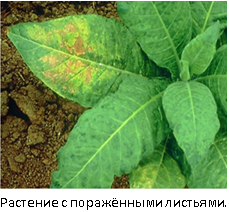 Оцените ответ:
Чтобы в последствии получить фильтрат для нанесения на листья здоровых растений табака.
Система оценивания
Баллы	Содержание критерия
2	Говорится, что цель – очистить сок (порошок) из больных листьев табака от предполагаемых бактерий 
ИЛИ
Цель – проверить, заболеют ли листья табака, если бактерий нет
1	Цель – отсеять бактерии из сока (не сказано, что сок из больных листьев)
0	Другие ответы, в том числе ответы типа: сделать сок чистым; профильтровать сок и т.п.
Каждая тема включает в себя несколько вопросов
Минус  этой работы в сравнении с РЭШ
Найти время, чтобы быть экспертом и работы проверять.
Выводы
1.Работать  можно и нужно.2.Прорешать все варианты, чтобы увидеть  результаты.